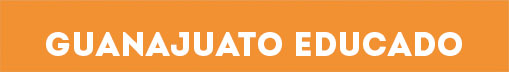 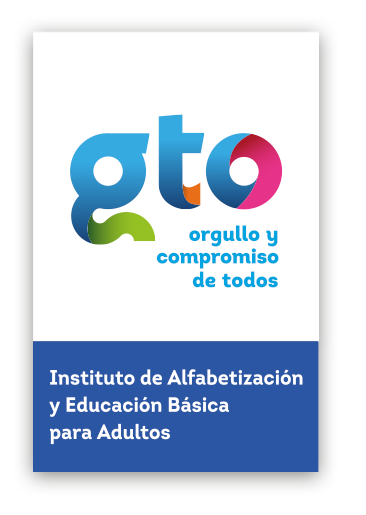 COMPROMISOS




JULIO 2014
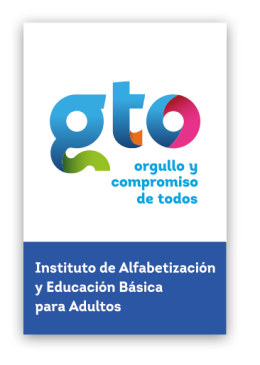 COMBATE AL ANALFABETISMO EN MUNICIPIOS PRIORITARIOS
Este proyecto se fondea con recursos estatales y pretende declarar a 12 municipios LIBRES DE ANALFABETISMO, levantando bandera blanca, llevándolos a que tengan menos del 4% de personas analfabetas al término del año 2014, los municipios considerados dentro de este Proyecto son:
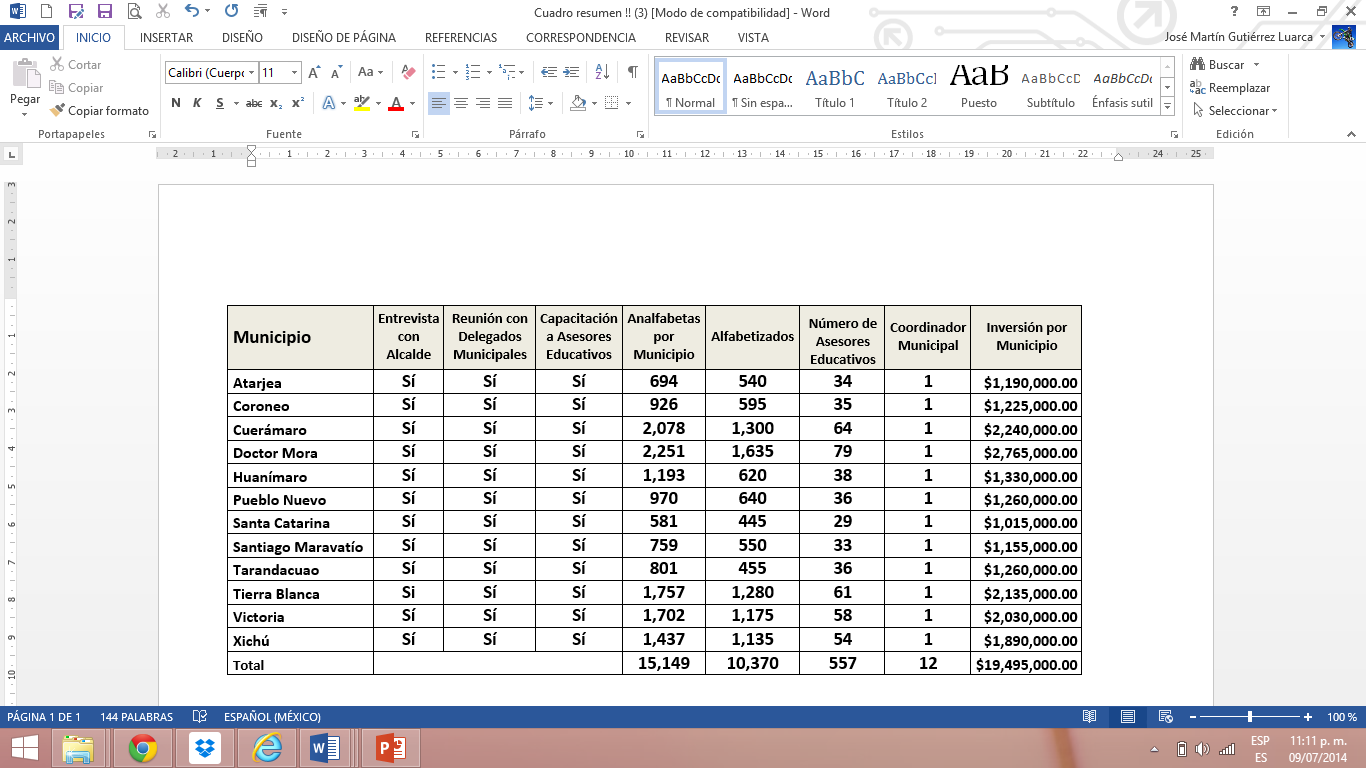 En esta tabla se aprecia la cantidad total de asesores, alfabetizados e inversión por municipio, se aprecia que es favorable el trabajo realizado para alcanzar las metas y así dar cumplimiento con los municipios, de llegar a levantar bandera blanca.
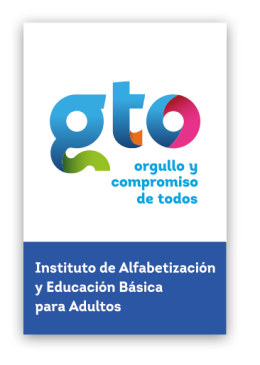 COMBATE AL ANALFABETISMO EN MUNICIPIOS PRIORITARIOS
http://sie.inaeba.guanajuato.gob.mx/index_k.php
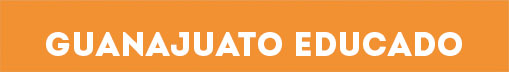 Muchas Gracias
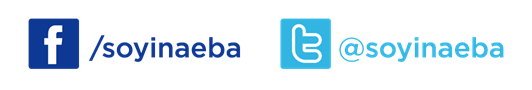 JULIO 2014